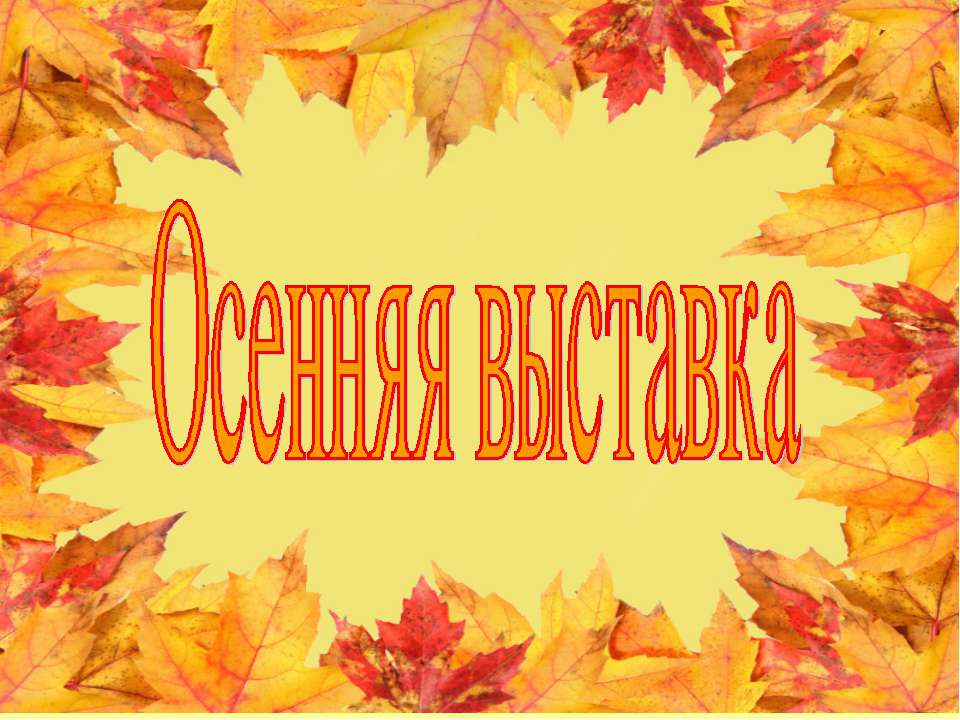 Презентацию выставки подготовила
 воспитатель  Гафиуллина Р.И. 
Участвовали в выставке родители Группы «Солнышко»
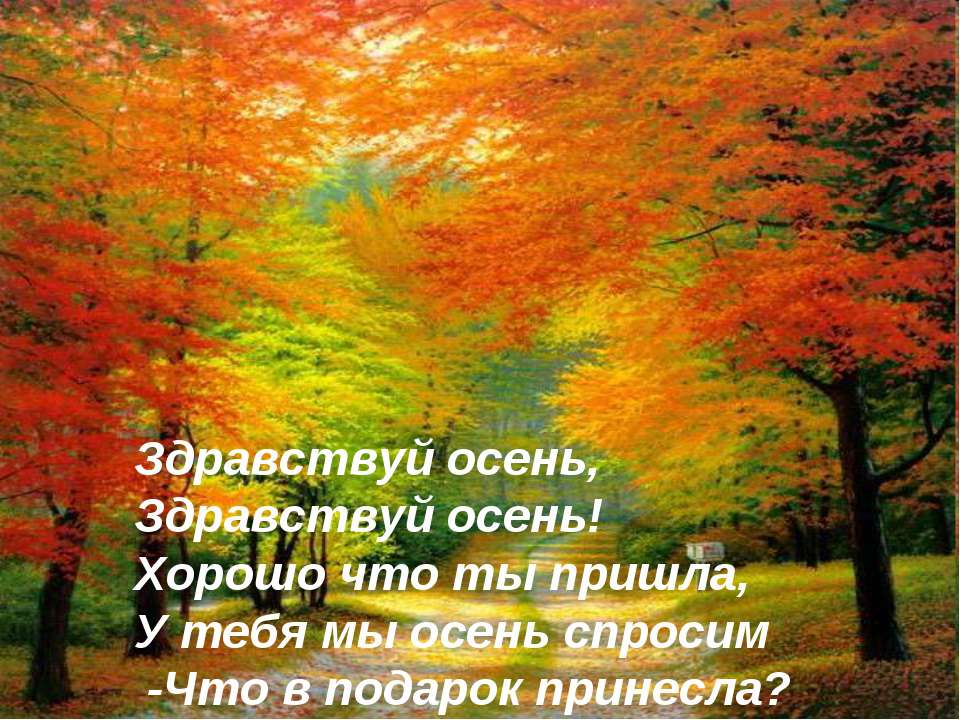 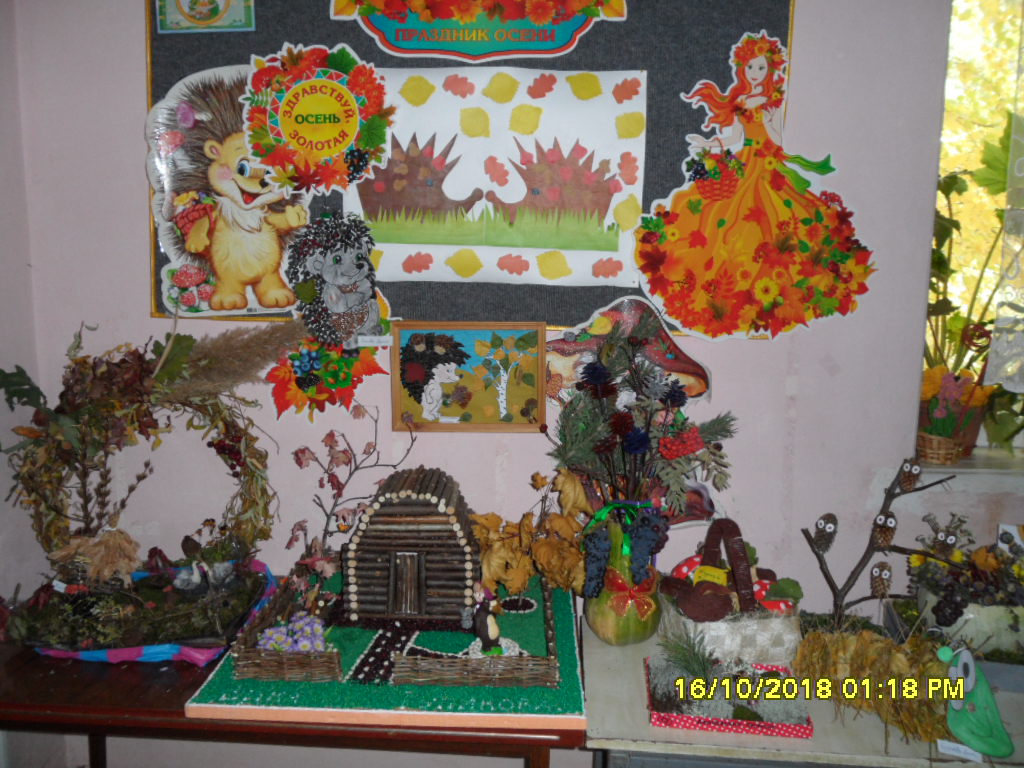 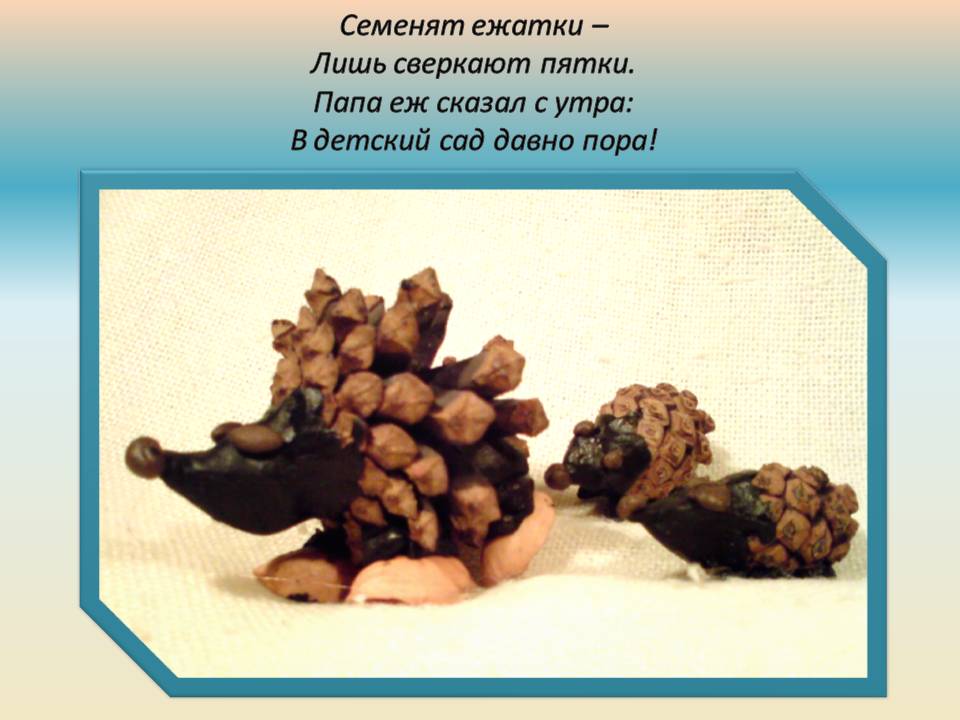 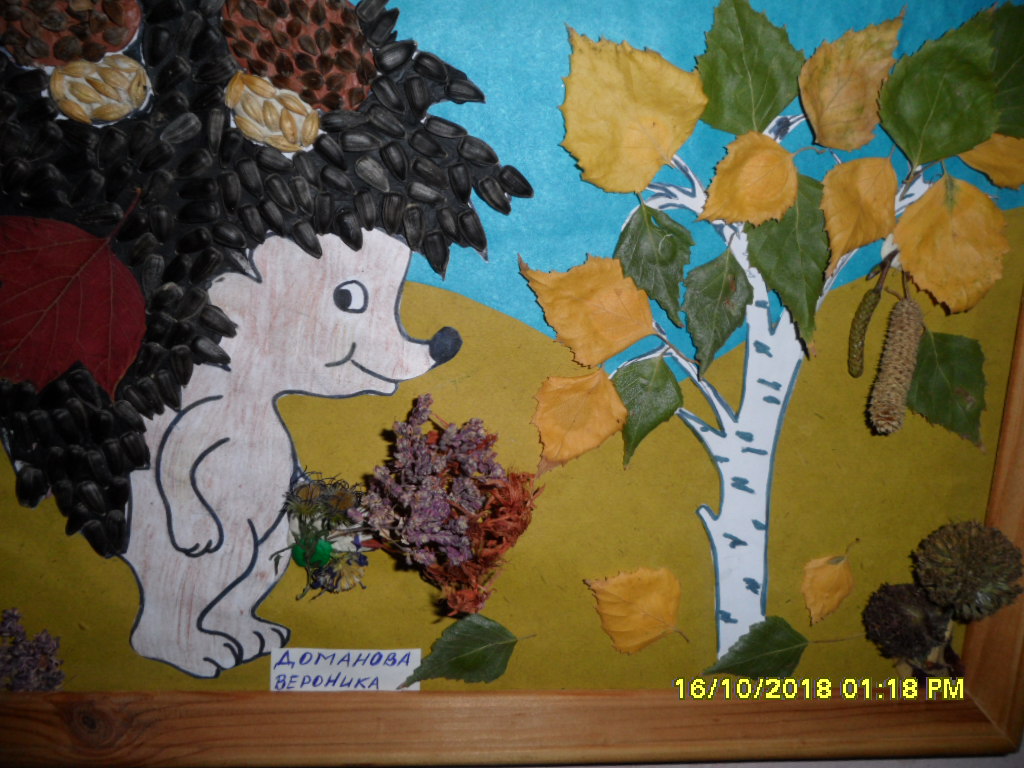 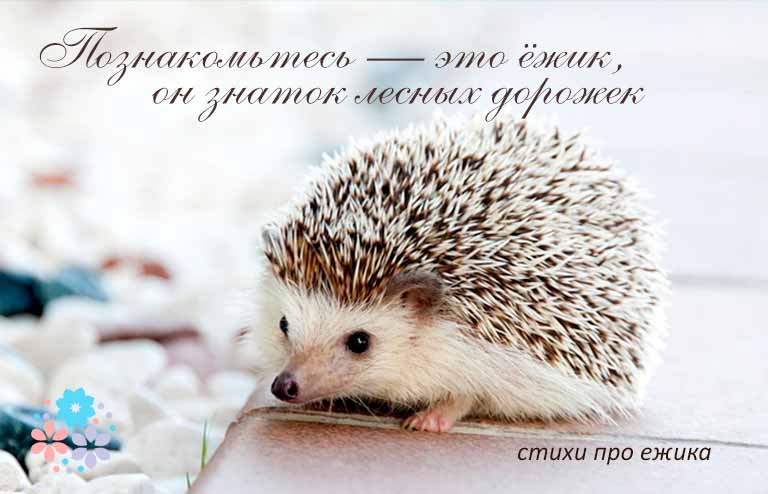 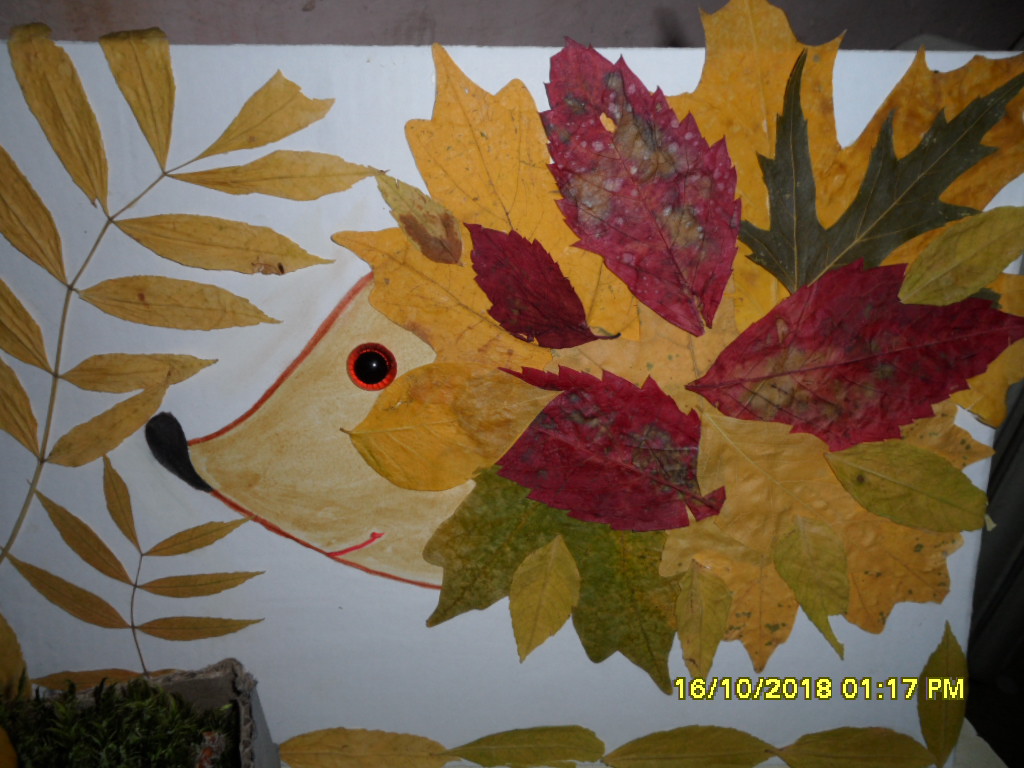 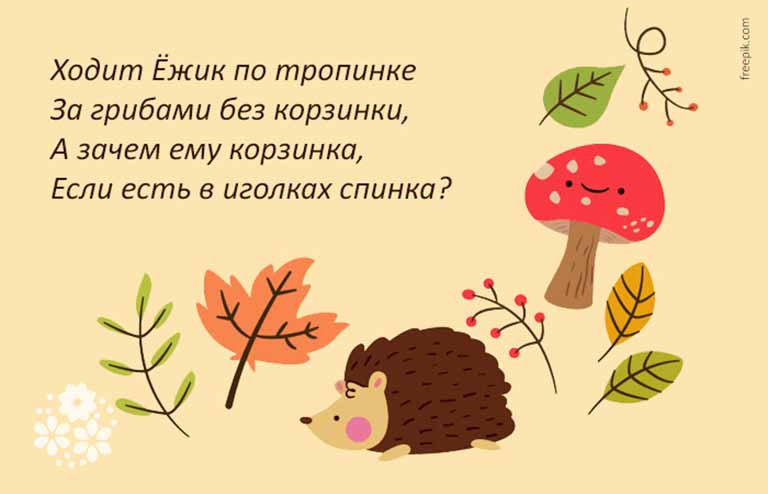 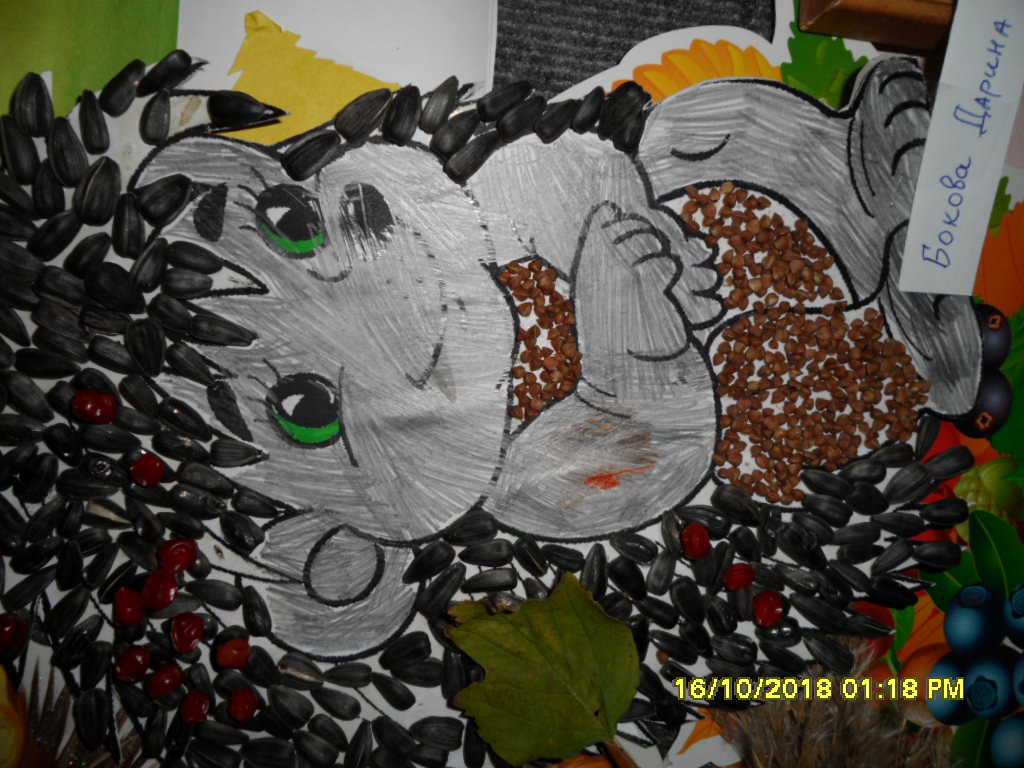 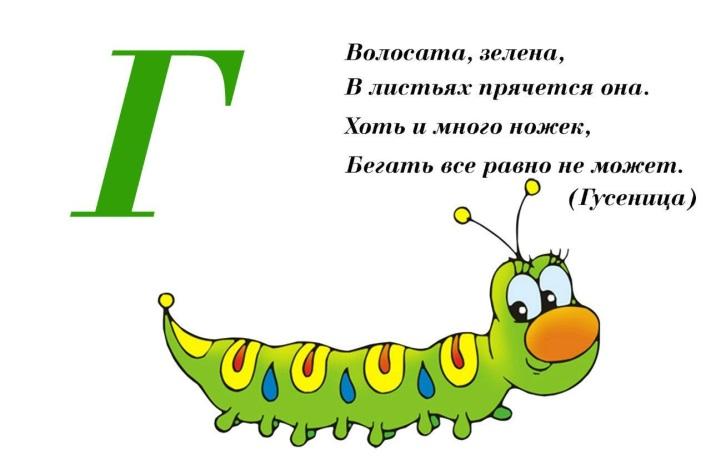 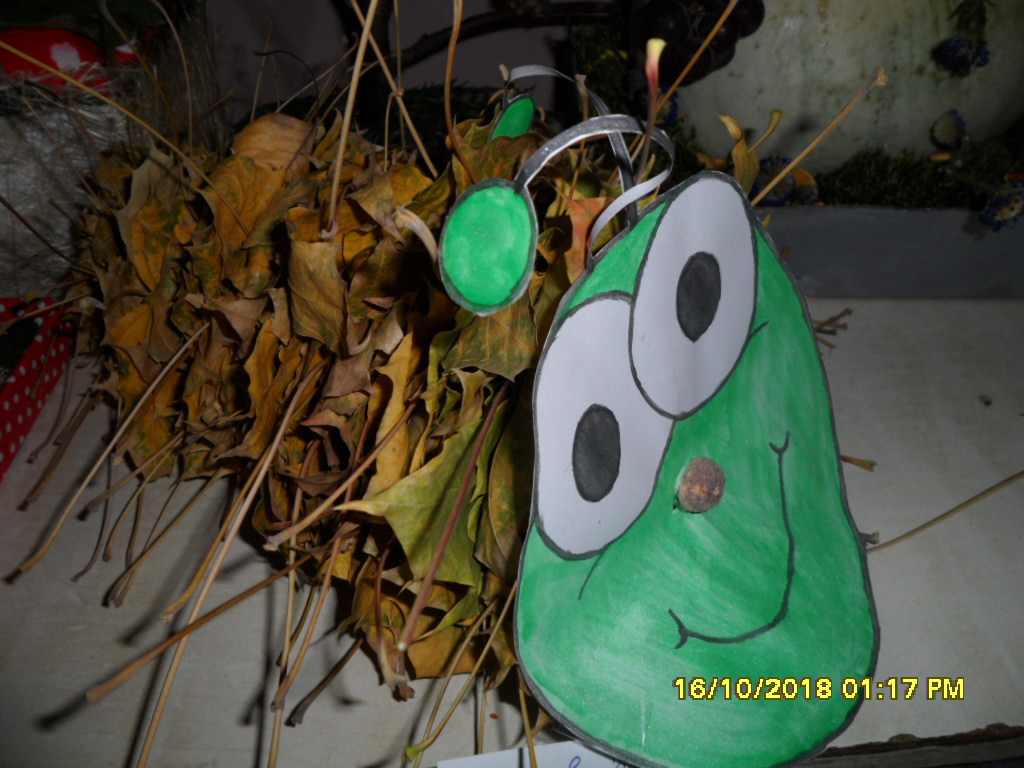 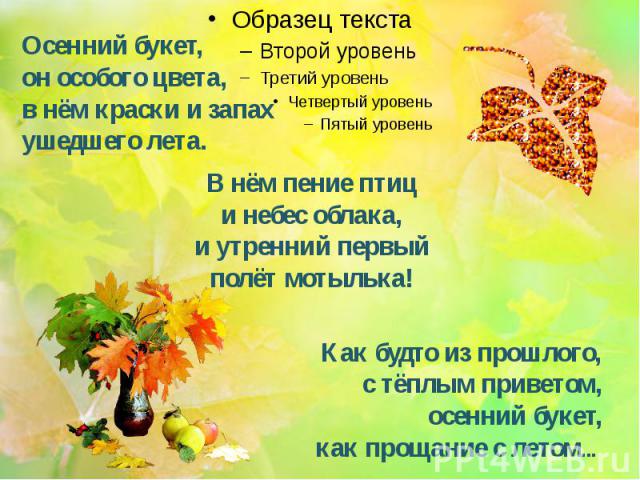 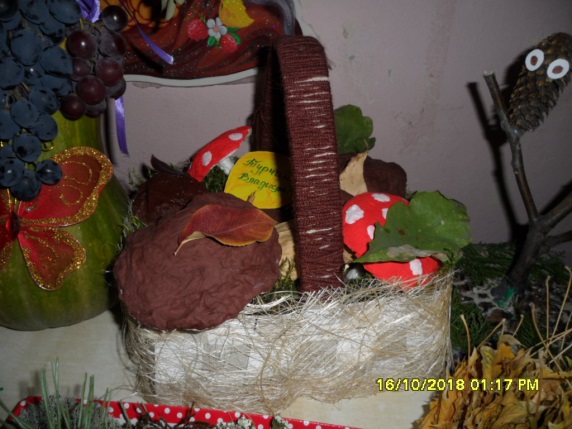 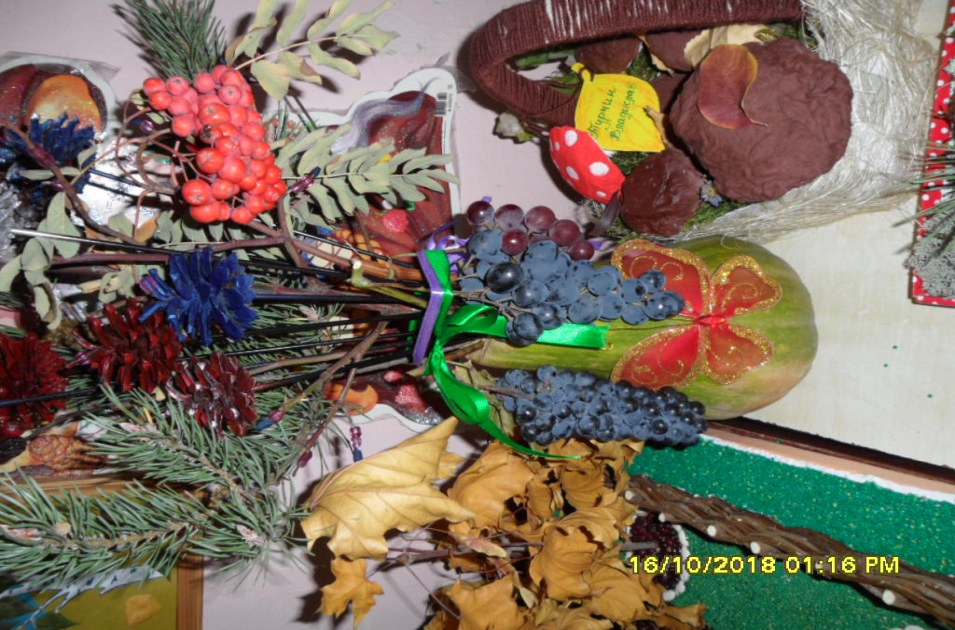 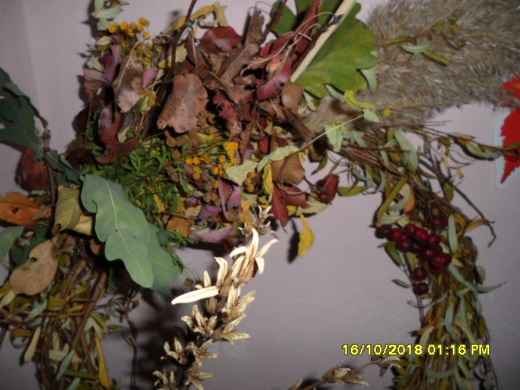 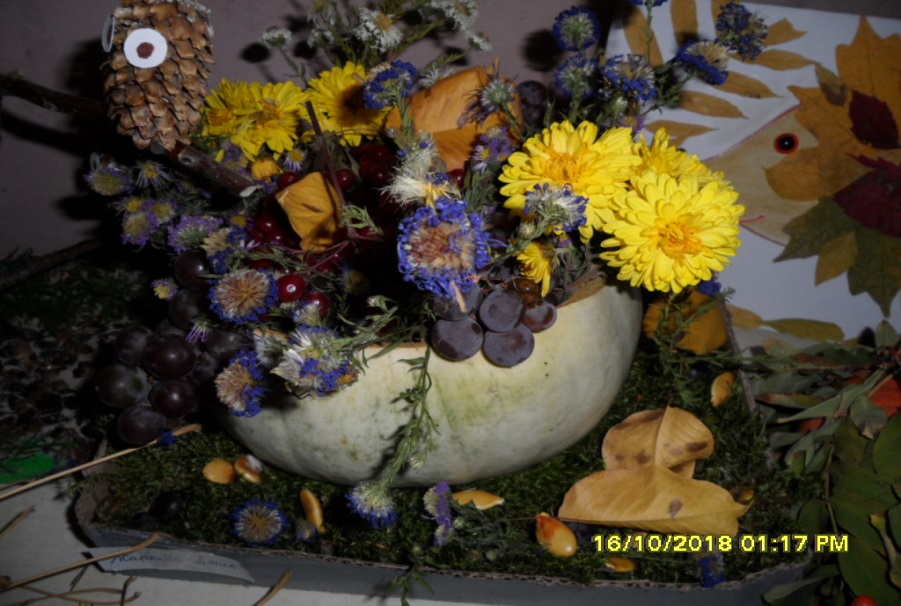 Ходит Ёжик по тропинкеЗа грибами без корзинки,А зачем ему корзинка,Если есть в иголках спинка?
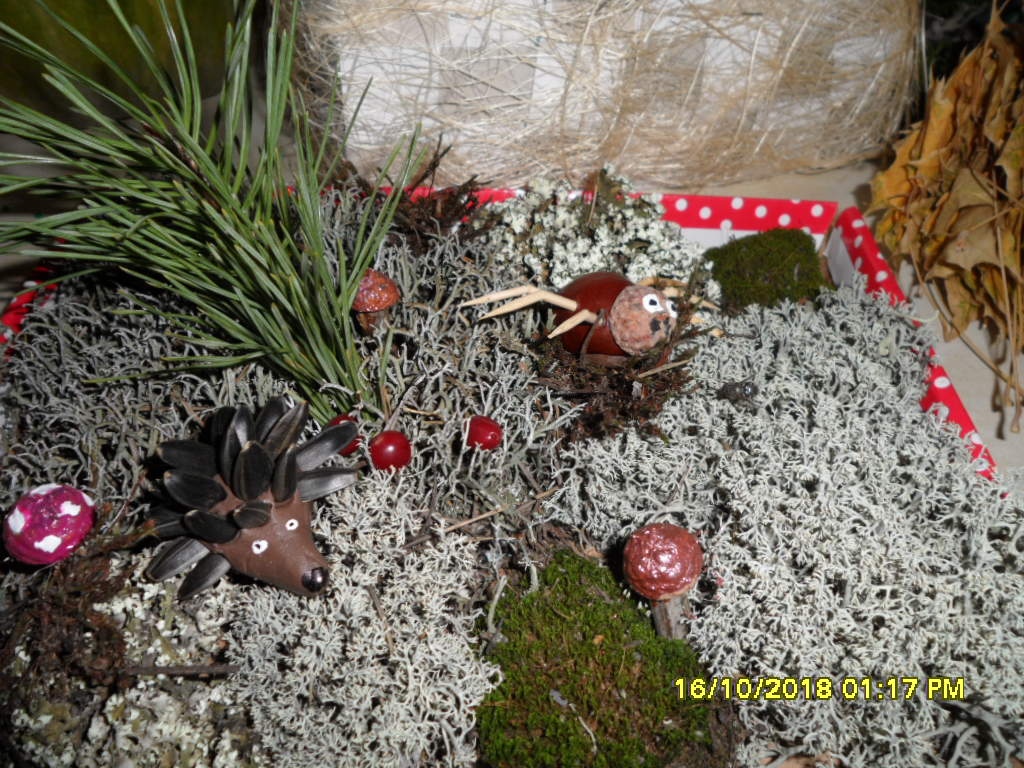 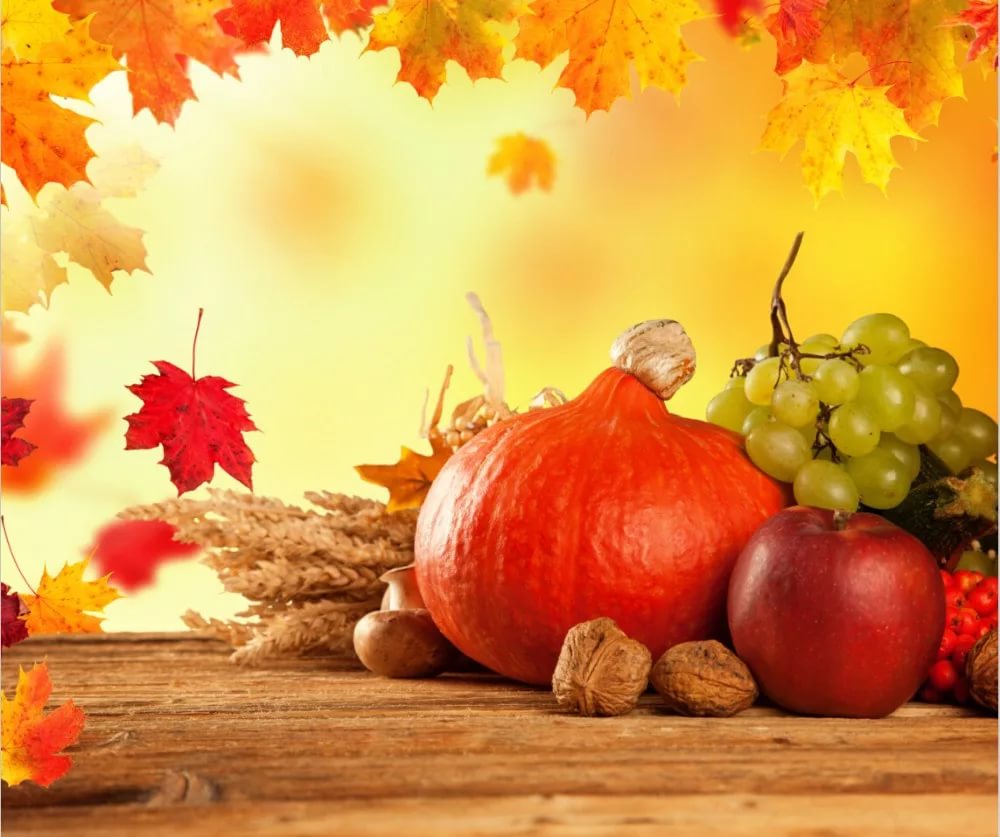 Осень - щедрая пора,Всех совят созвала!
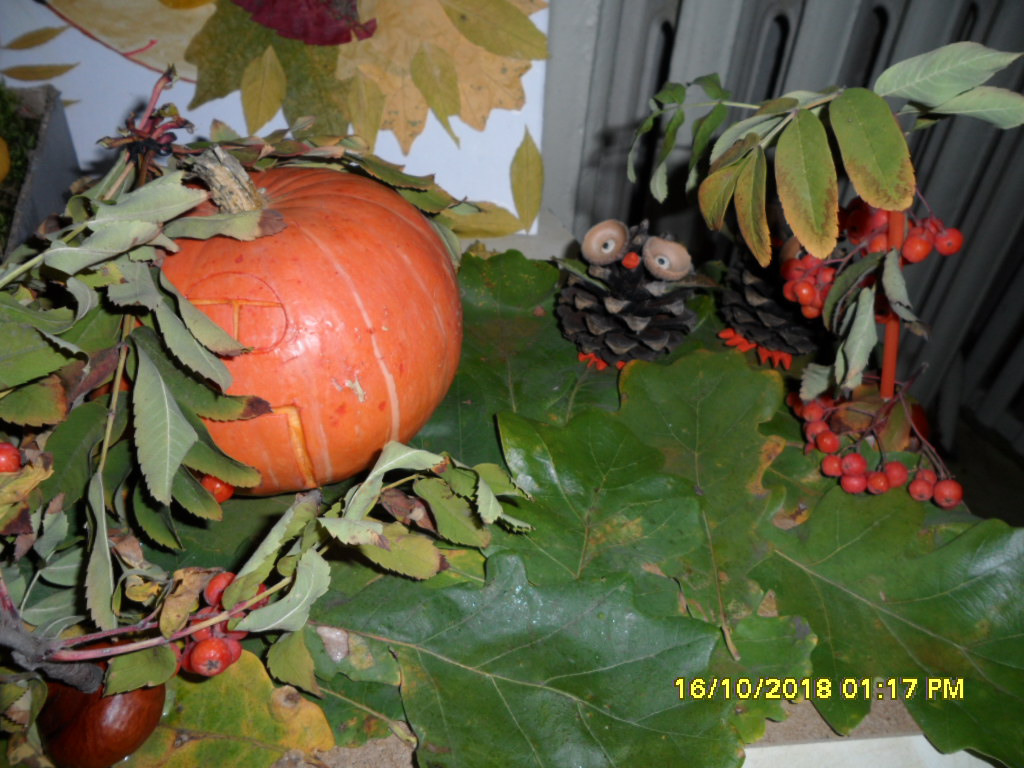 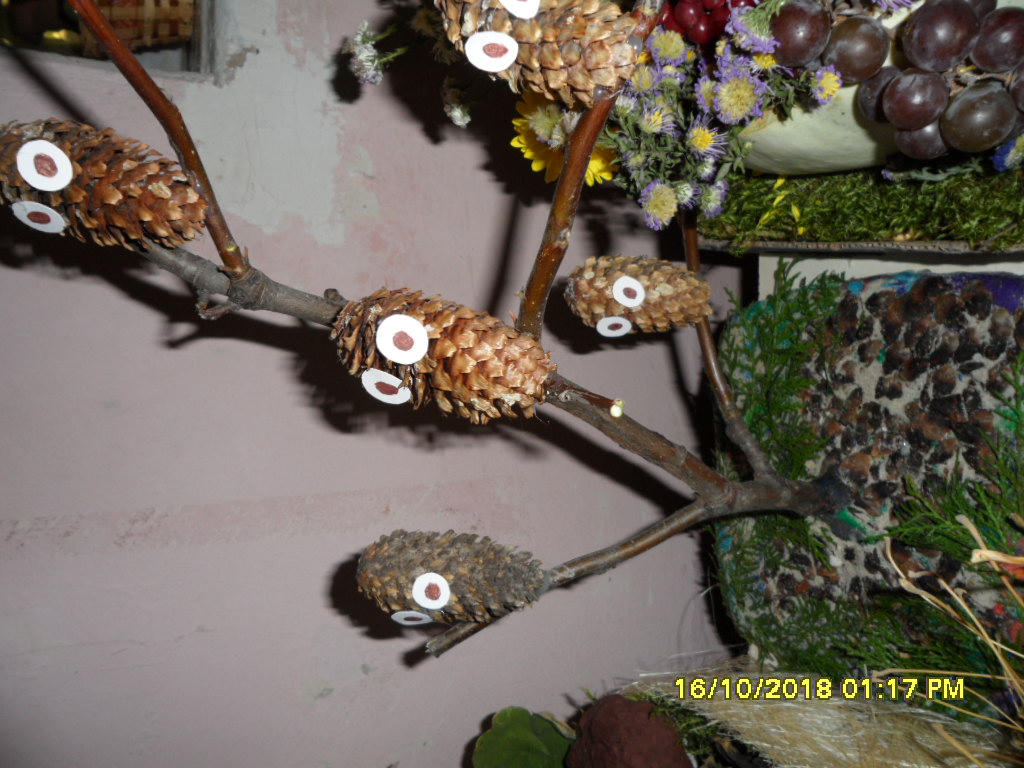 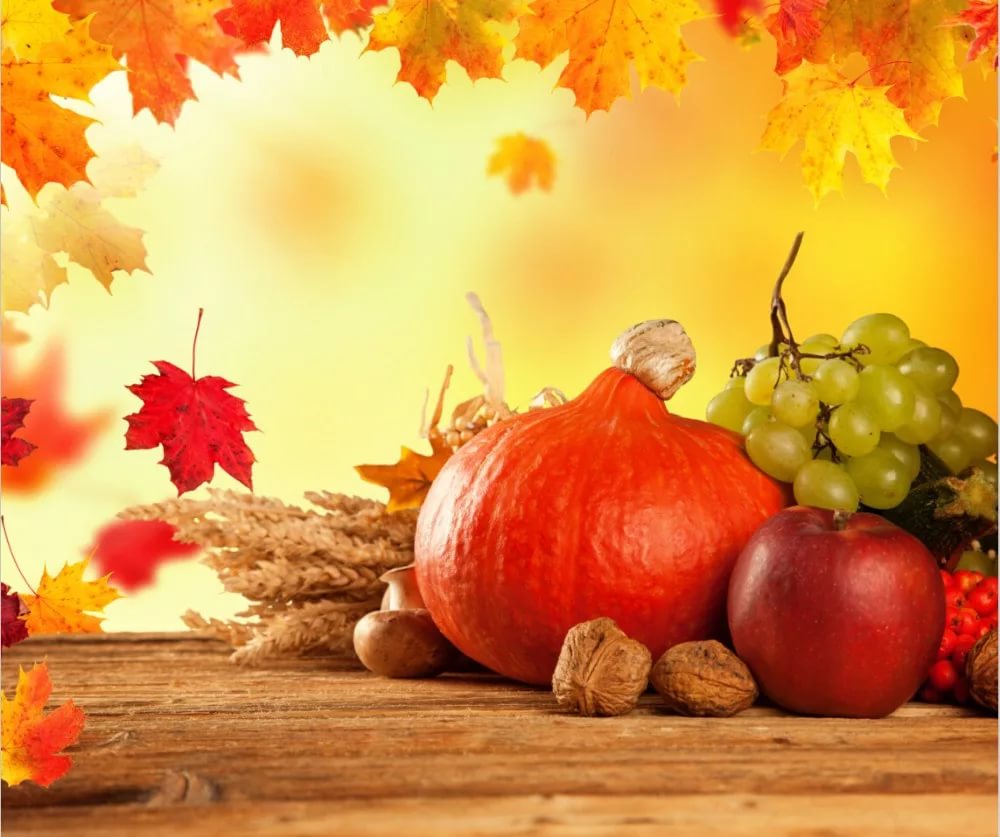 Что за чудо, что за диво -Посреди леса на опушкеСтоит избушка.Маша  с Мишей ней  живутИ дружно песенки поют.
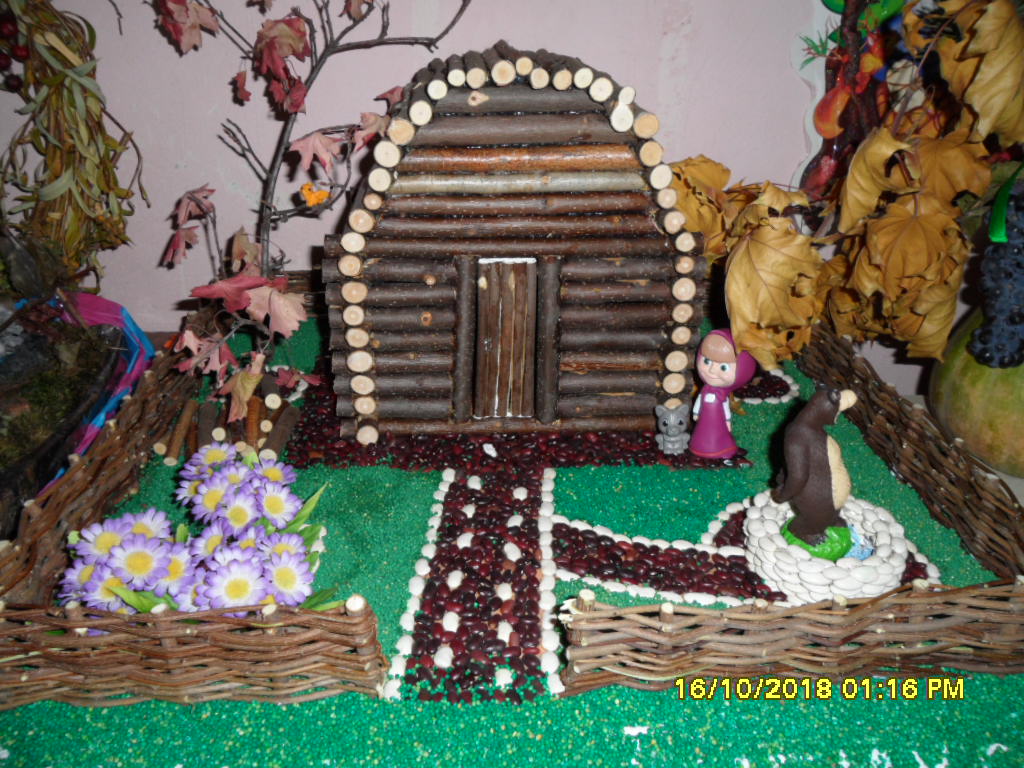 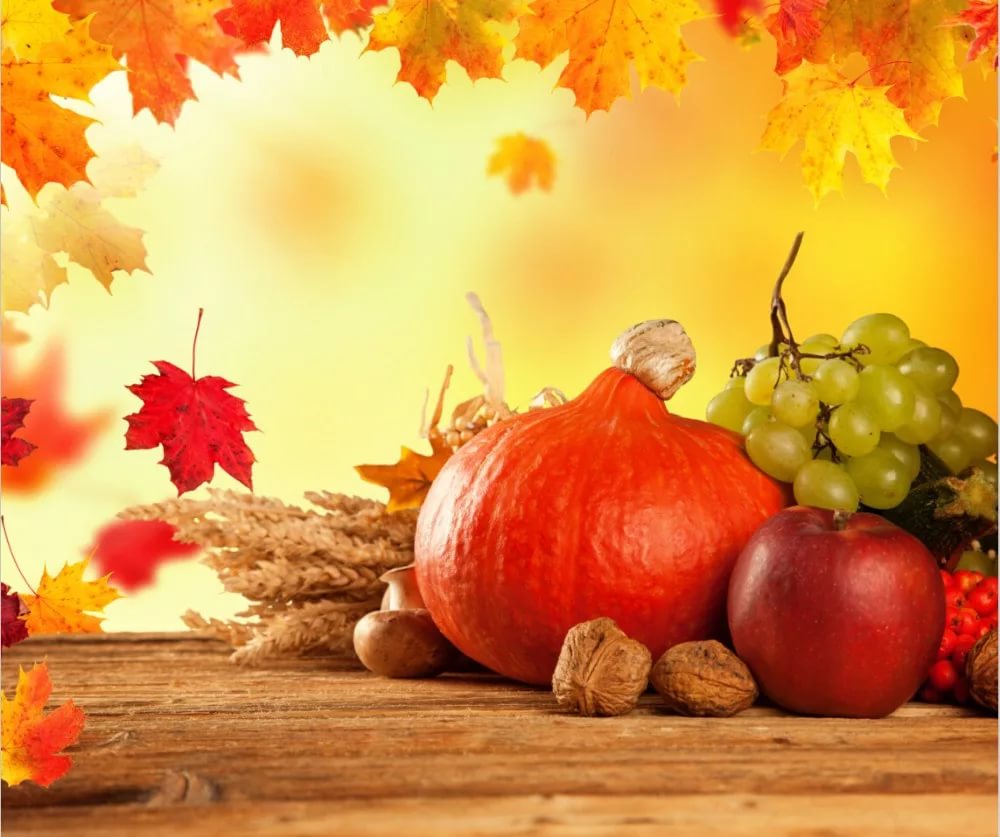 Ёжик тихо, не спешаВышел на лужайку.Гриб красивый увидал -Взял его и убежал.
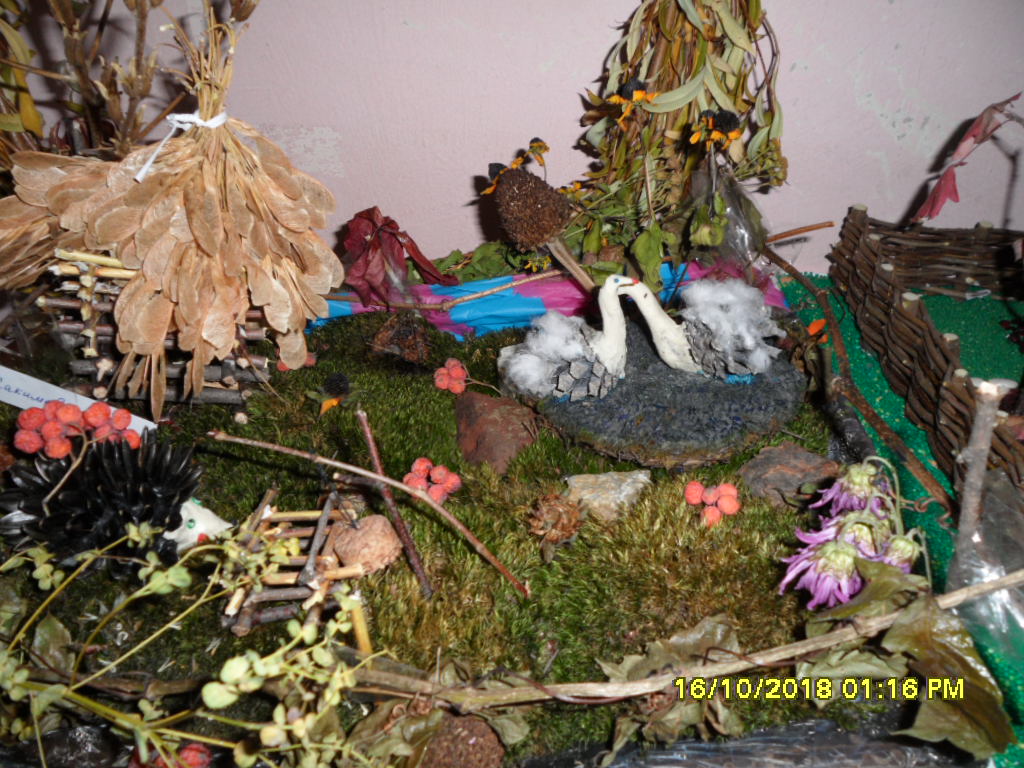 Группа «Солнышко»      МБДОУ                  детский сад 2